Calculus I for MGMT – Applications of DifferentiationImplicit Differentiation
Mathematics for Management
Supplementary Electronic Materials
Applications of
Differentiation
The Chain Rule
Implicit Differentiation
Linear Approximation
L’Hospital’s Rules & Indeterminate Forms
Often two variables are connected by means of a relation such that one of them can be considered as an implicit function of the other
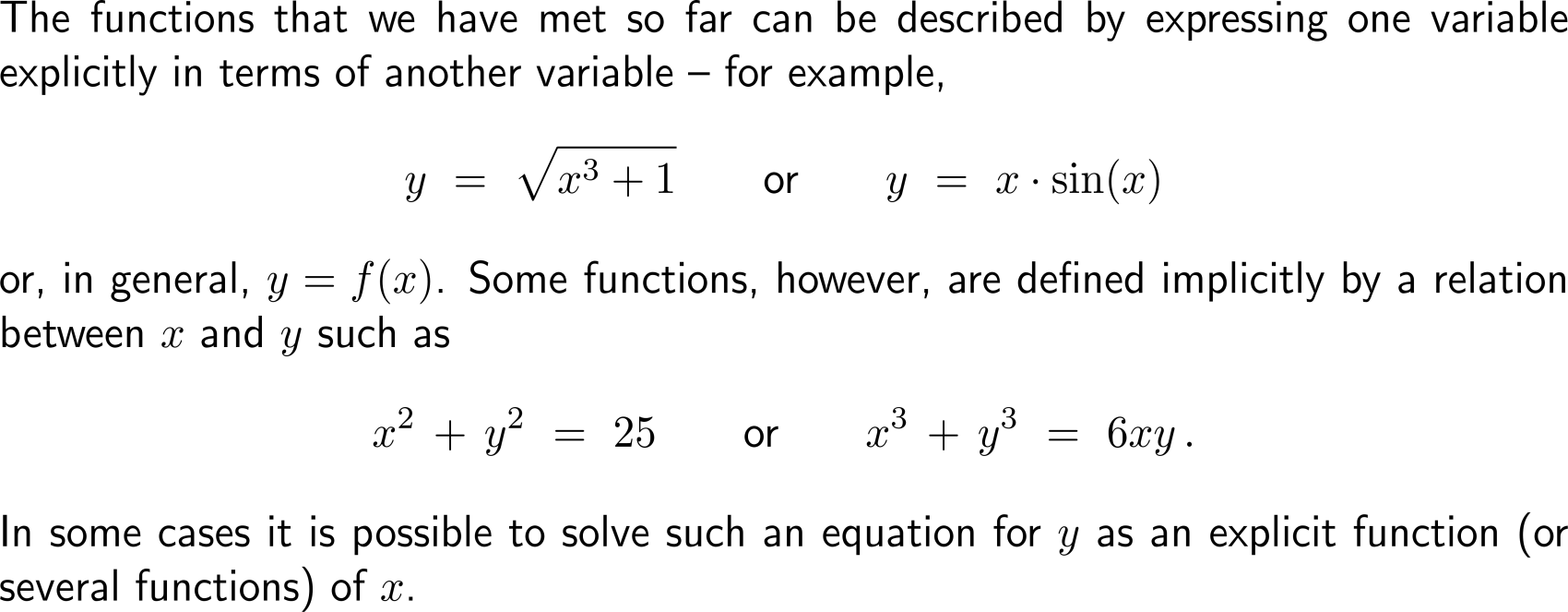 In such cases the implicit function can be resolved as a set of well-defined functions …
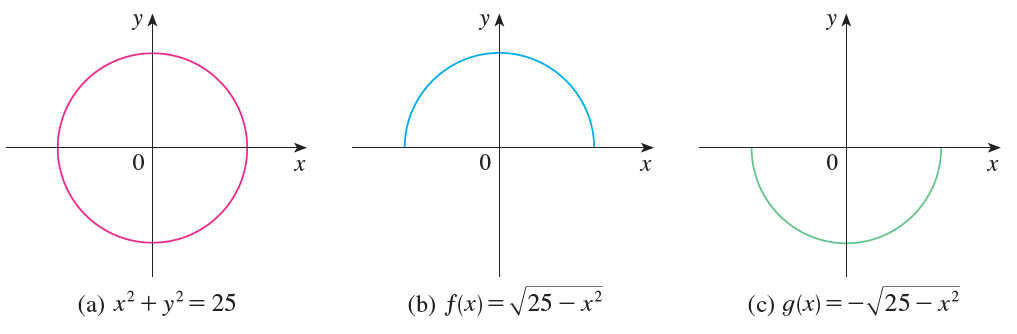 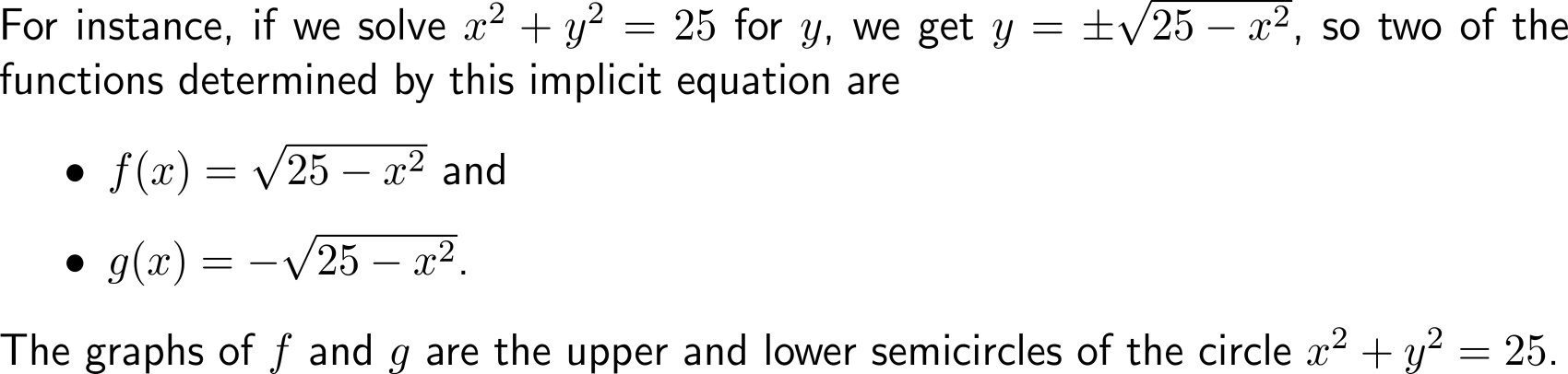 … though, this can sometimes be quite cumbersome, like in the case of the folium of Descartes
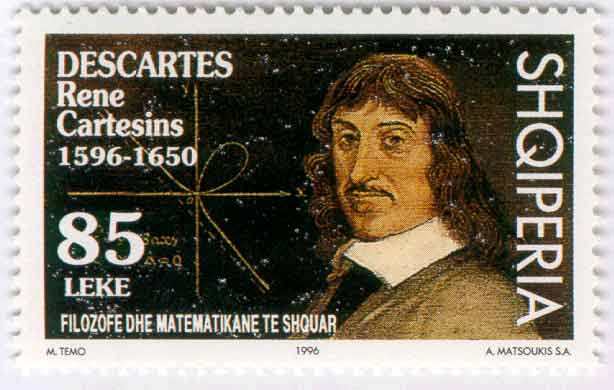 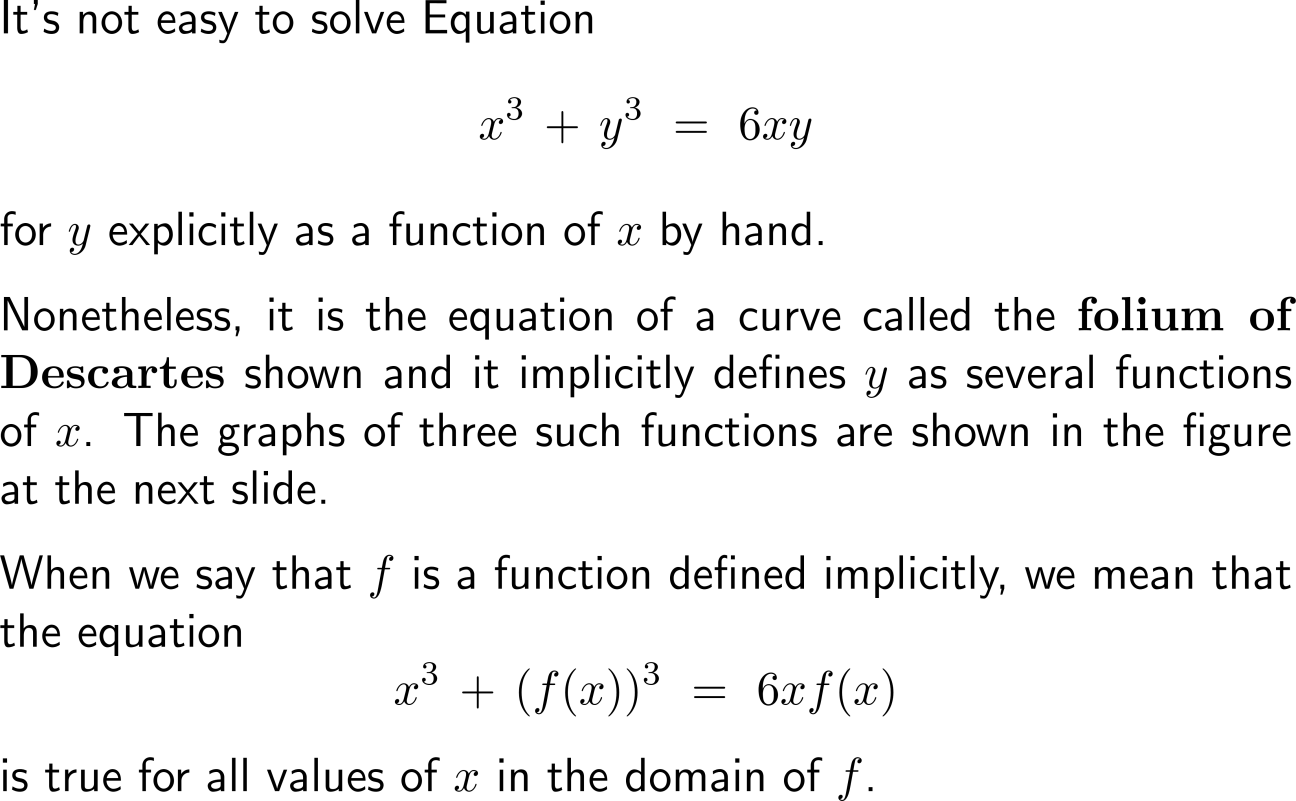 Albanian stamp
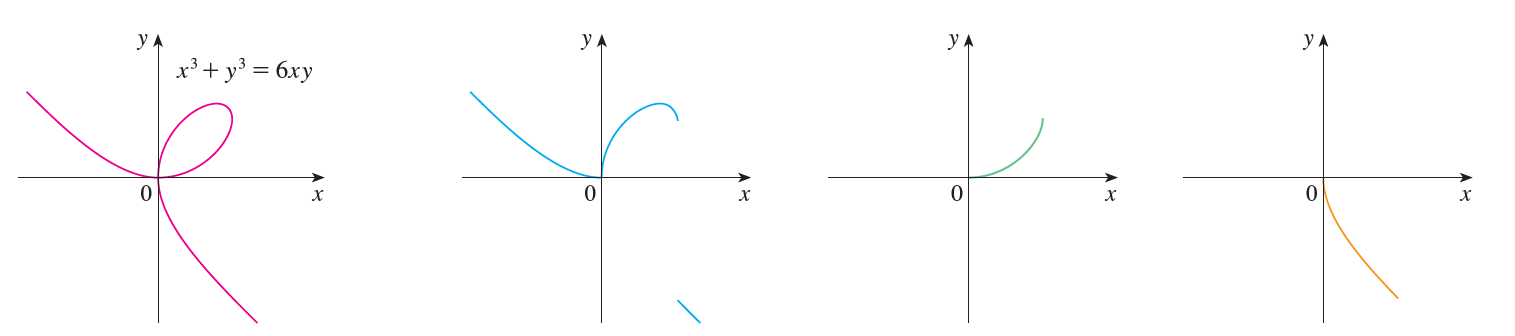 On the other hand implicit differentiation works in a straightforward way to obtain the derivative of an implicit function
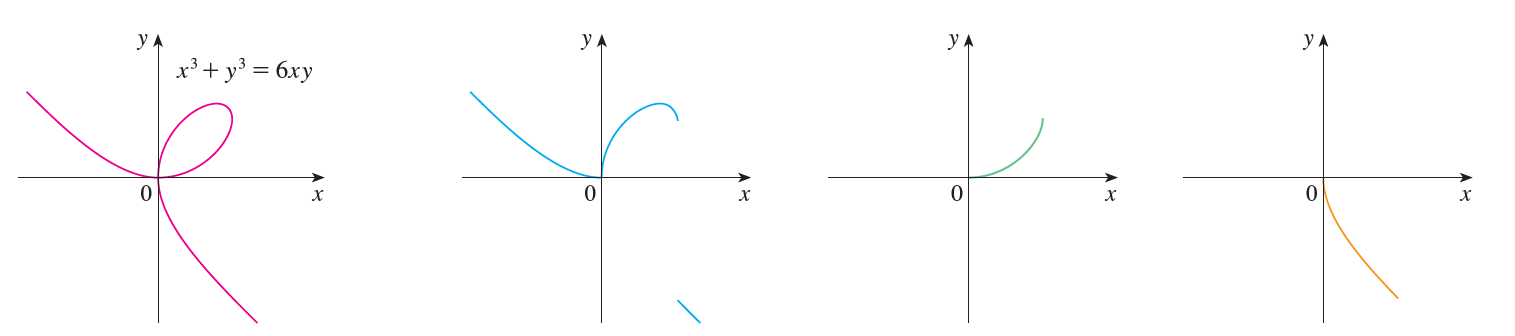 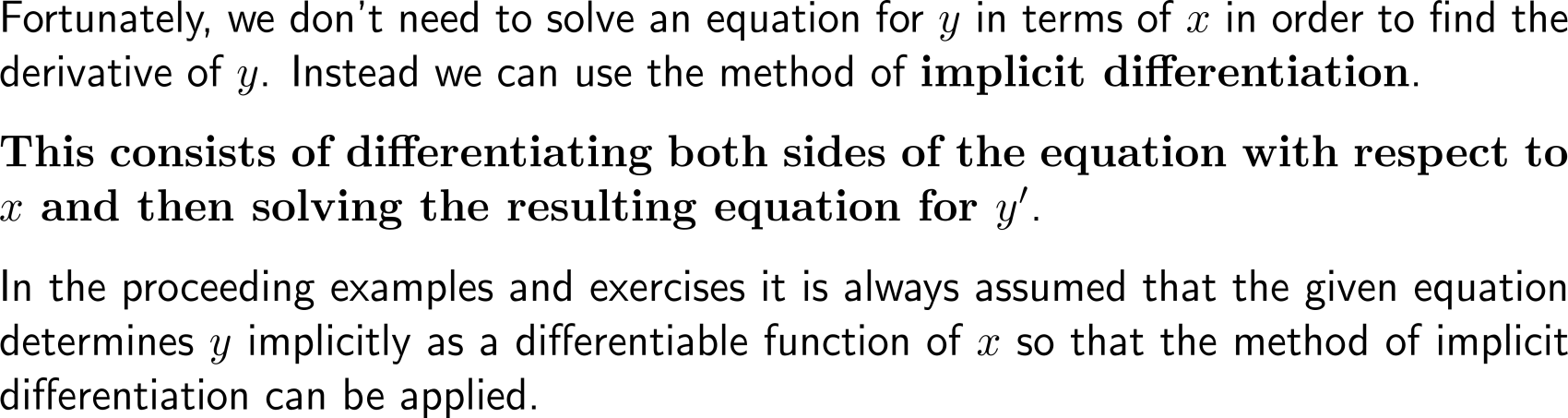 Example:Application of implicit differentiation
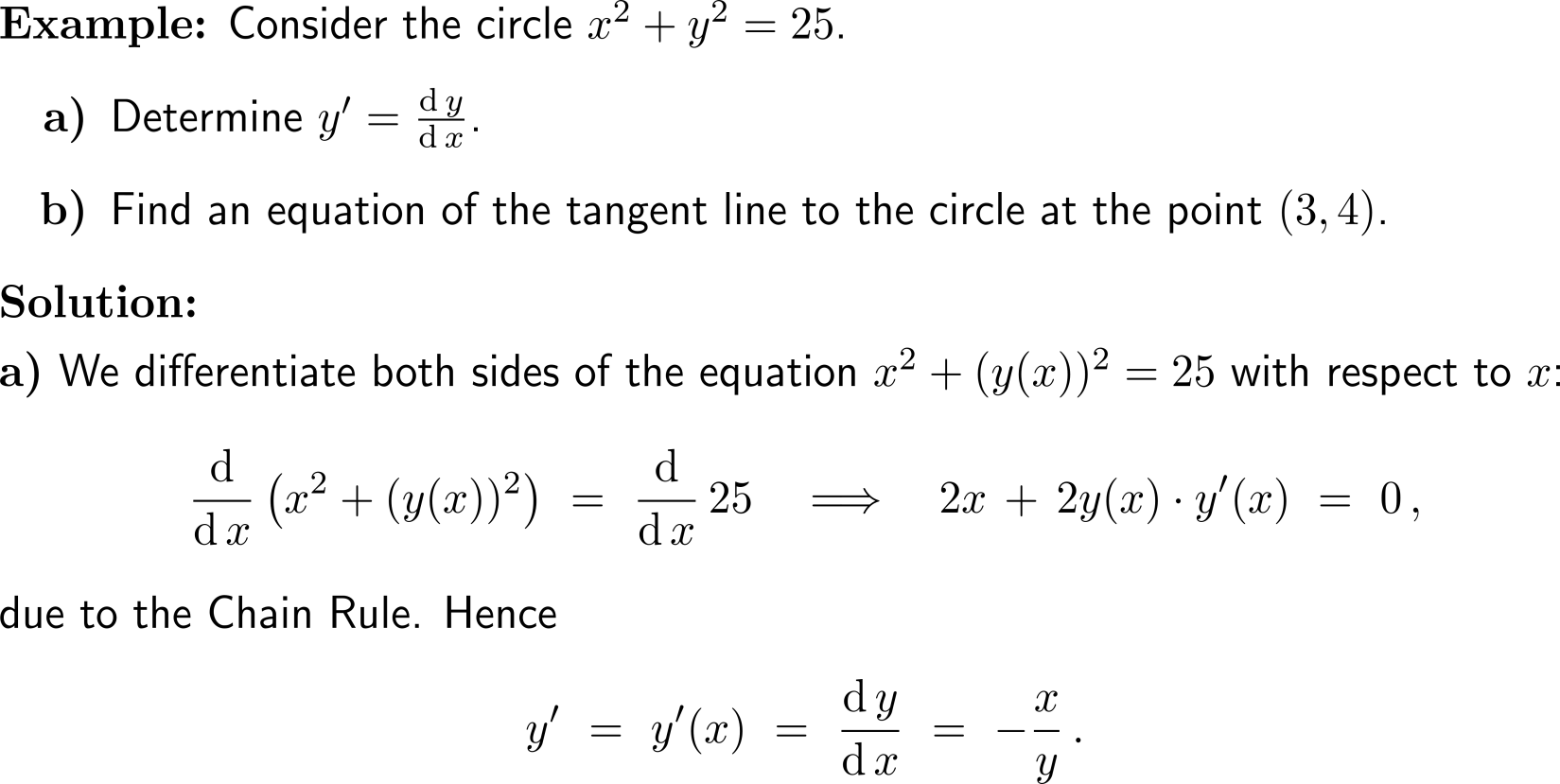 Example:Application of implicit differentiation
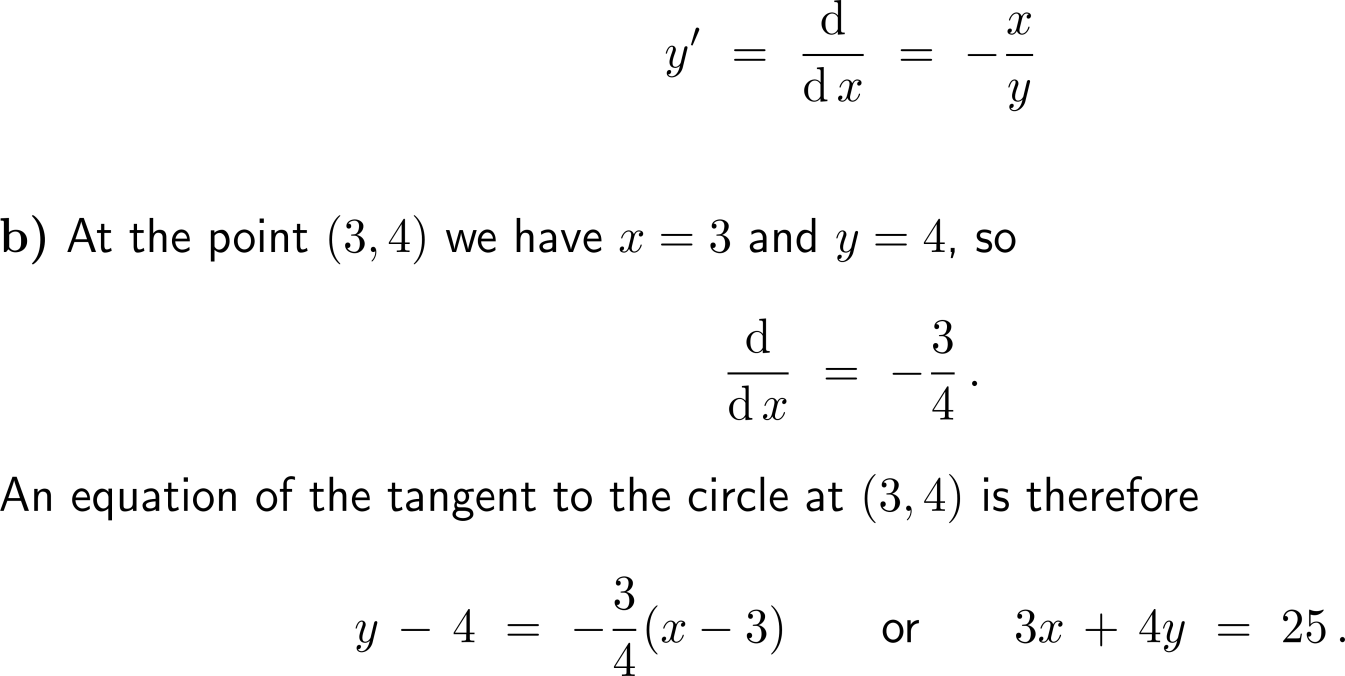 Example:Application of implicit differentiation
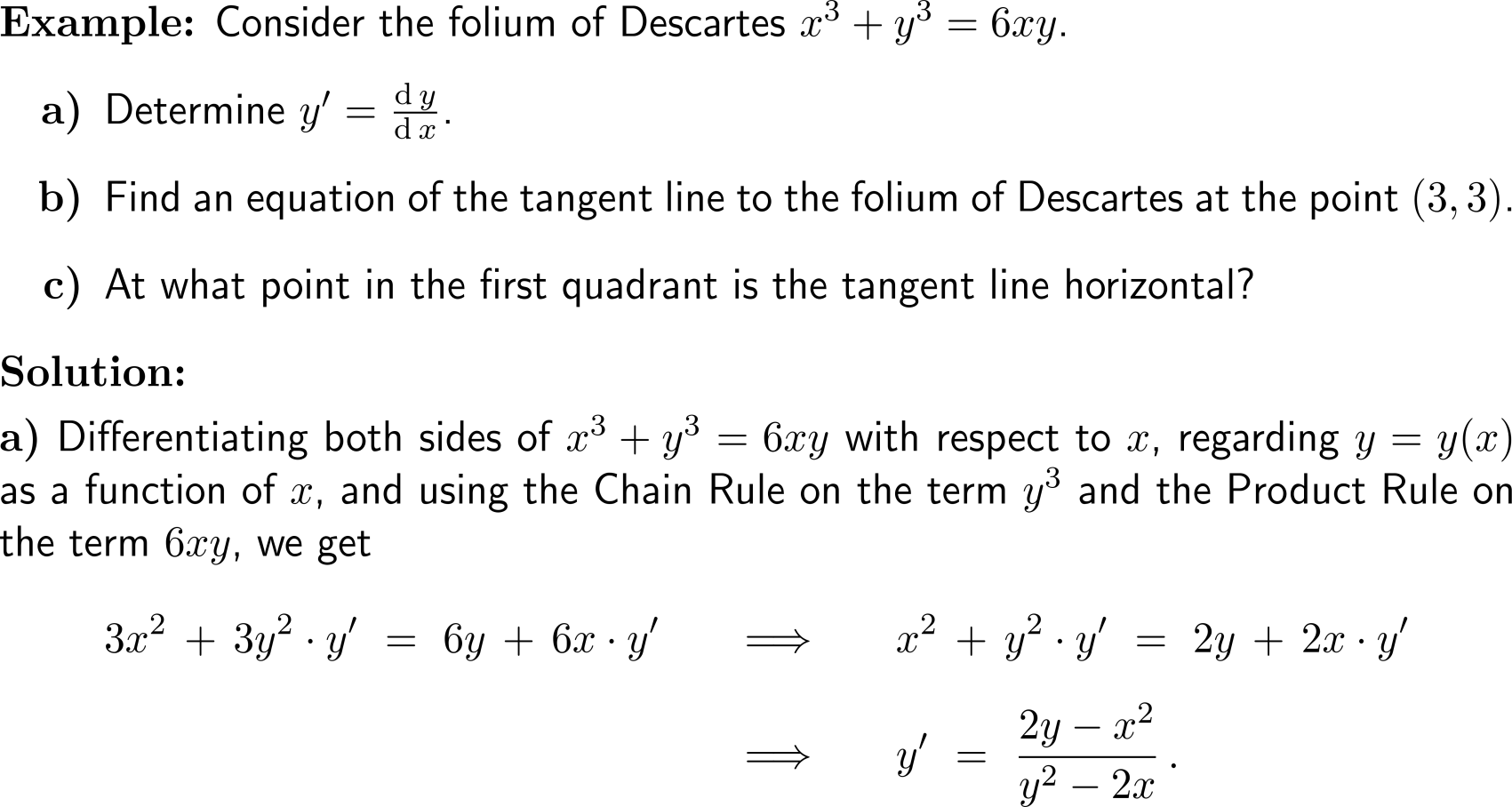 Example:Application of implicit differentiation
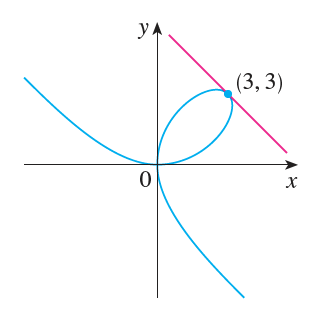 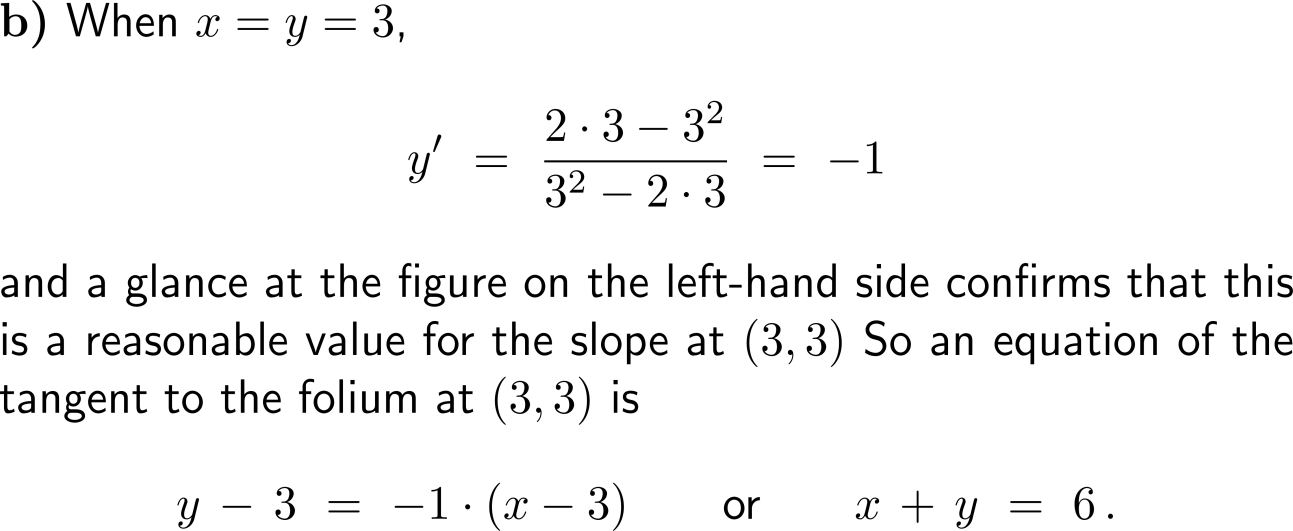 Example:Application of implicit differentiation
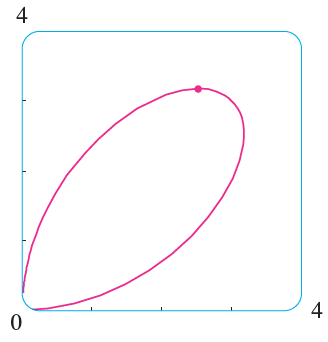 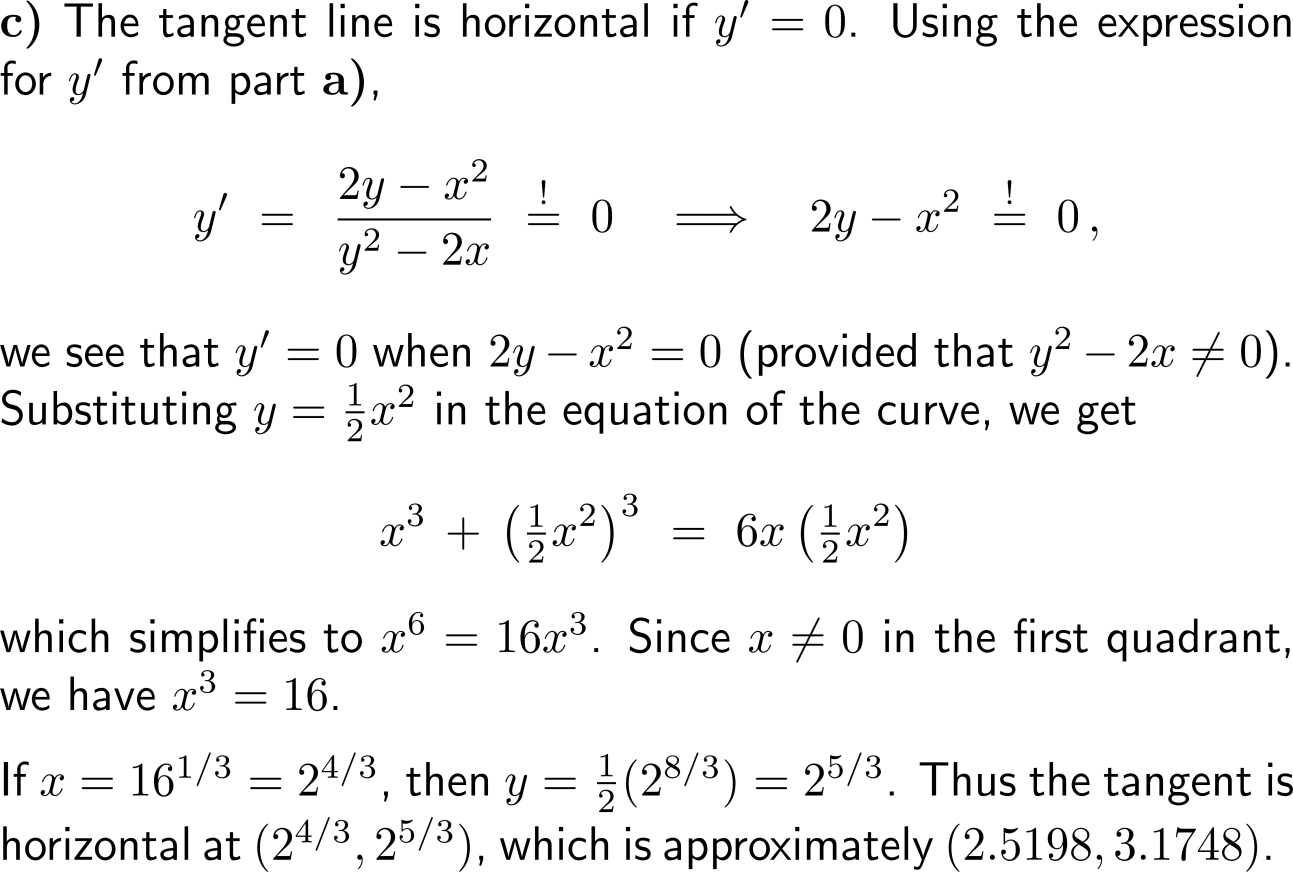 (2.5198, 3.1748)
Some further examples of curves due to implicit functions (root manifolds)
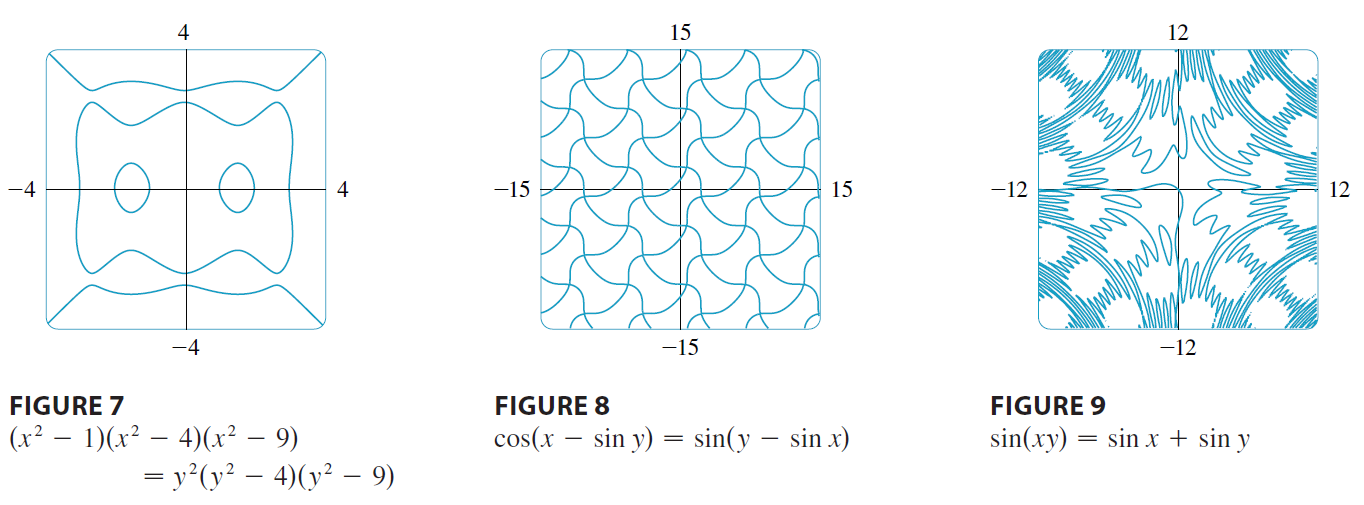 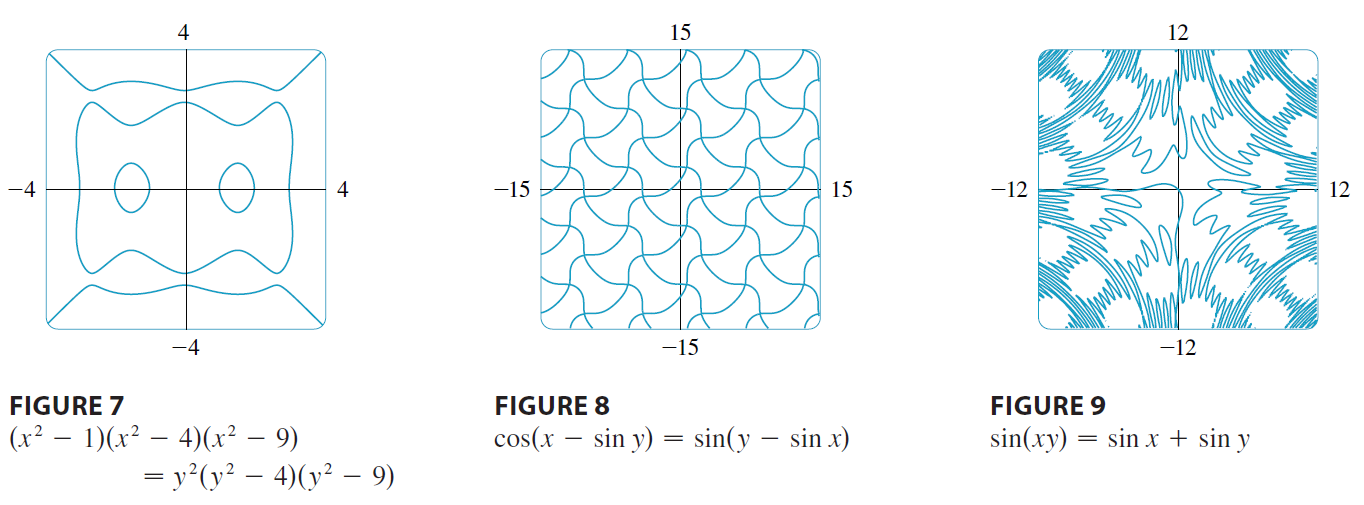 Calculus I for Management